Analysis domain
P244
On the Predictability of Hurricane Track and Intensity Using an
 OSSE Framework
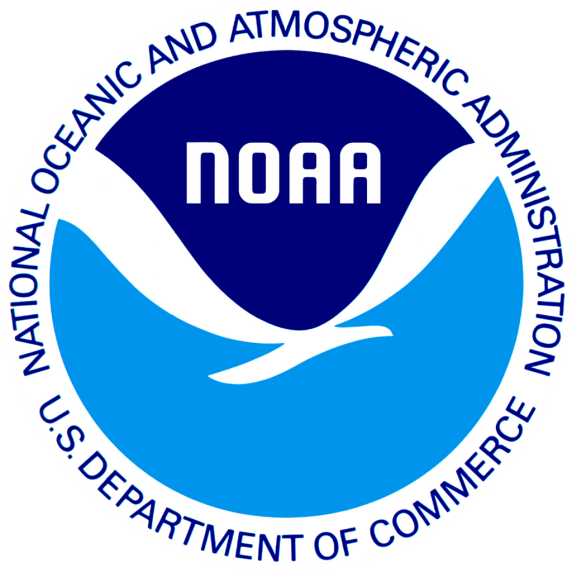 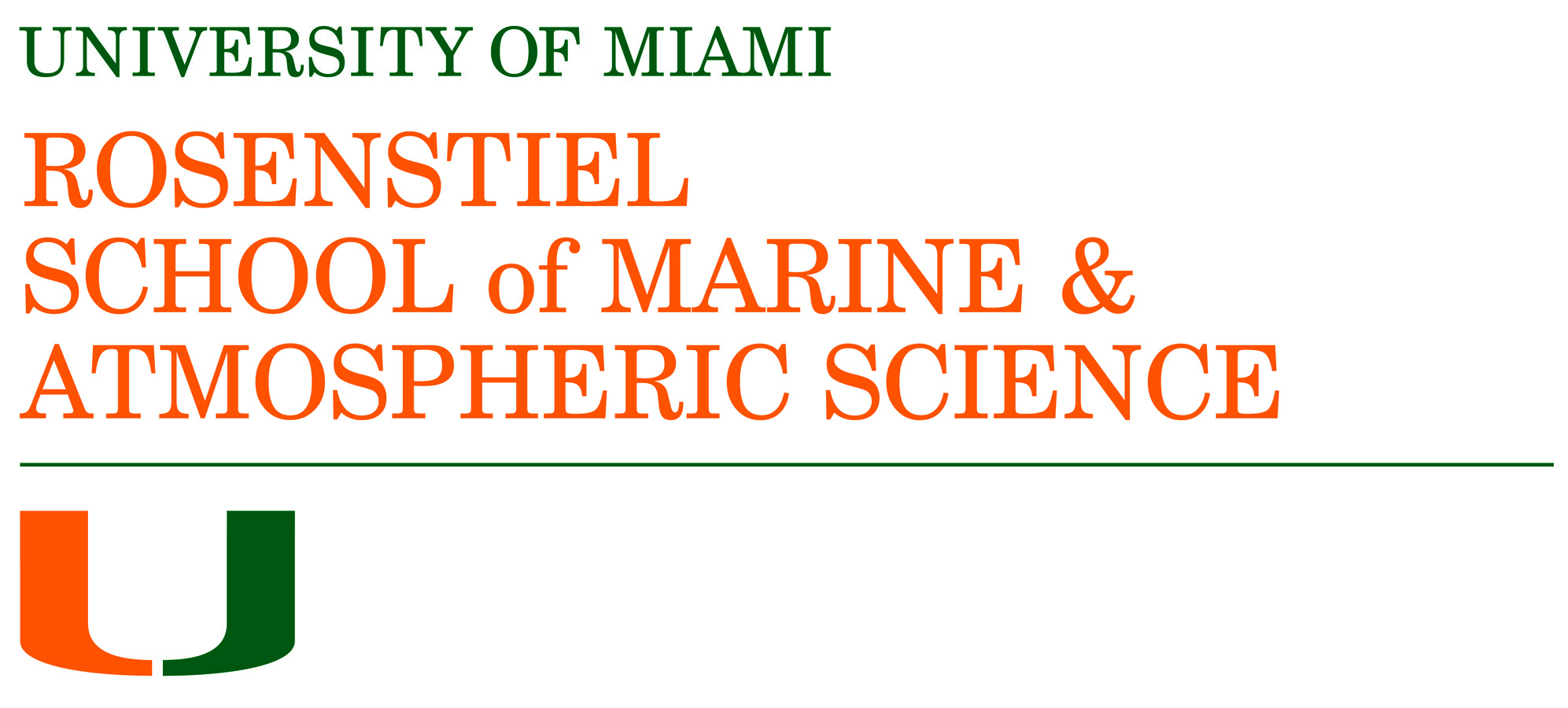 Bachir Annane1, Lisa Bucci2, Javier Delgado1, Altug Aksoy1, Robert Atlas3, S. T. Murillo3

1 Univ. of Miami/CIMAS and NOAA/AOML/HRD, Miami, FL
2 Univ. of Miami/RSMAS, Miami, FL
3 NOAA/AOML, Miami, FL
Observational Data
· Skill Scores - Low Resolution Experiments
Experiments and Results
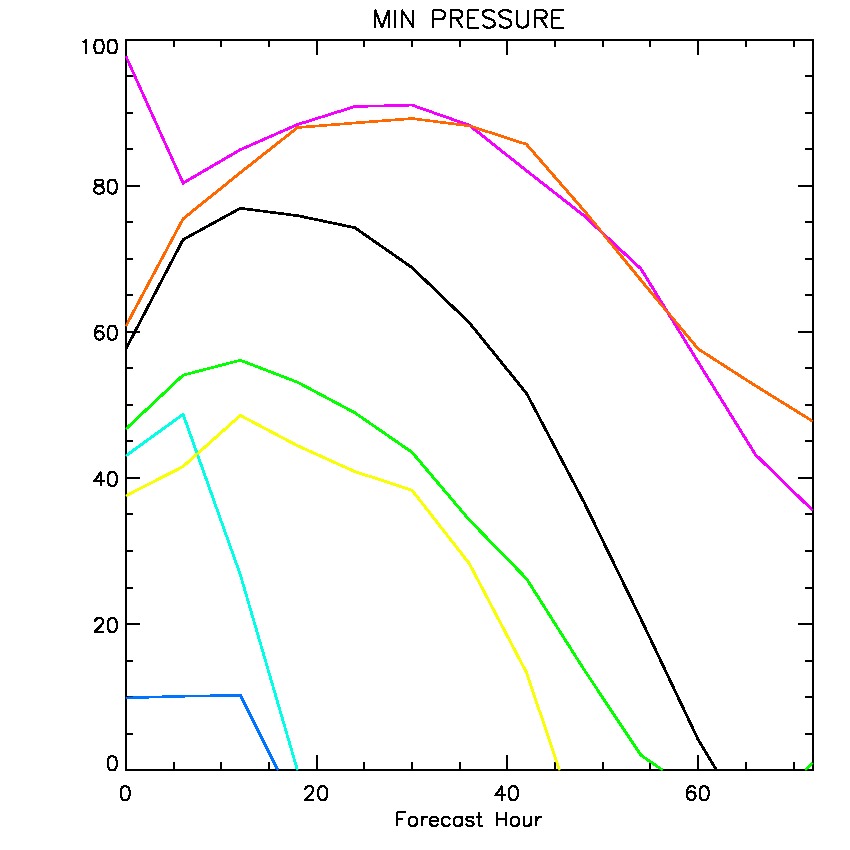 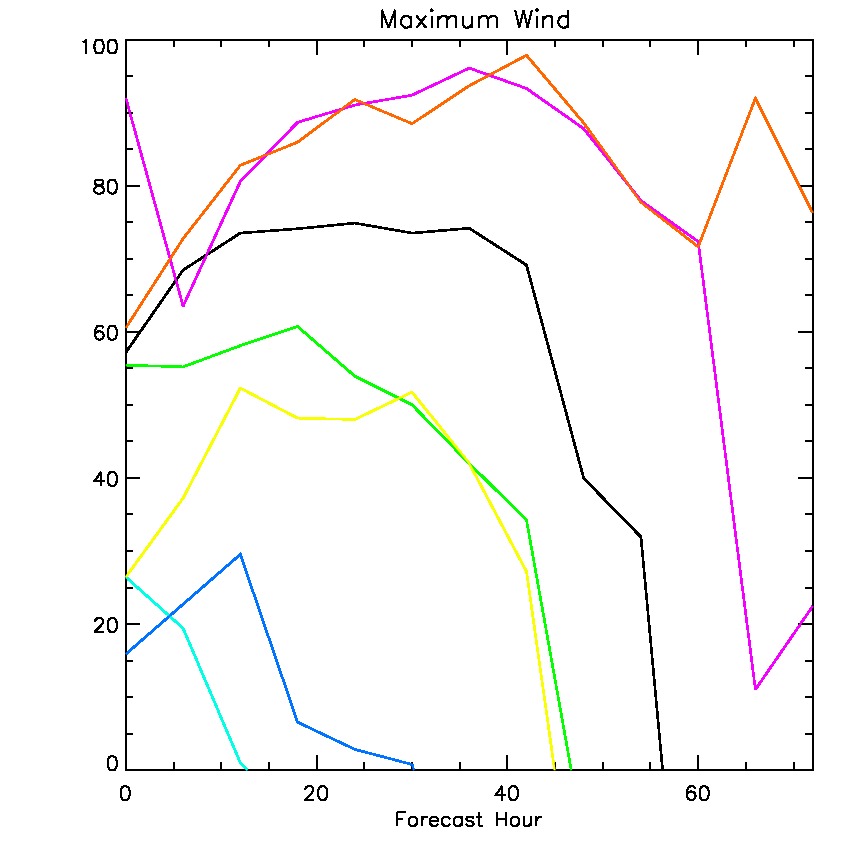 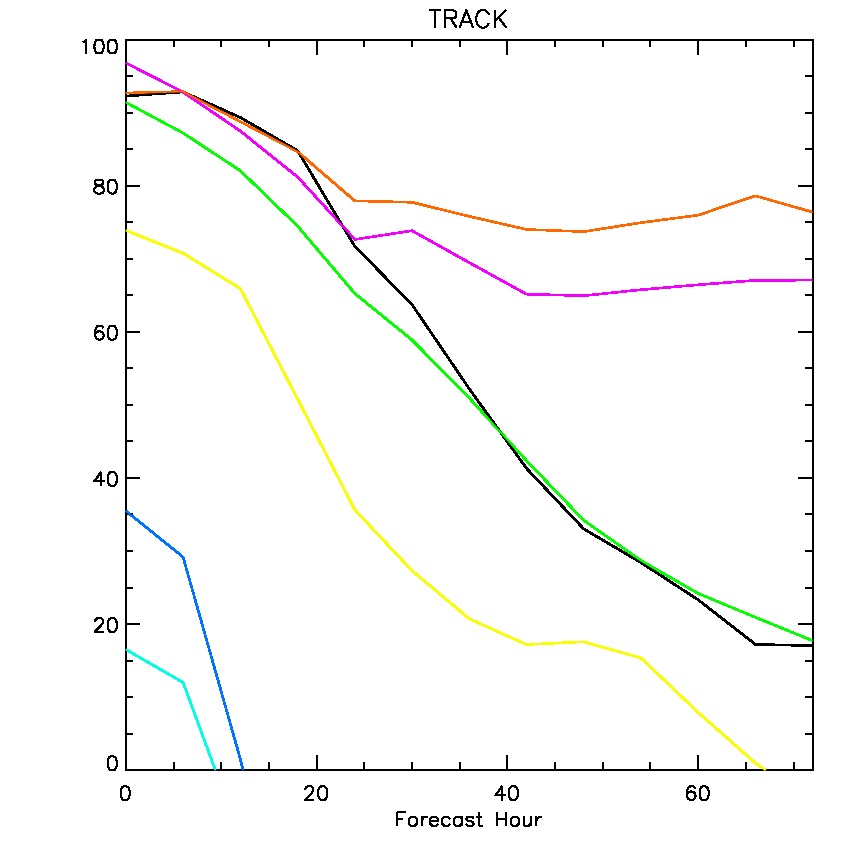 Extracted from the Nature Run
Outer domain (d01):
Analysis domain, fits within the Nature Run outer domain and captures most of the storm life cycle
9 km horizontal grid spacing (353x411 grid points) 61 vertical levels
Inner domain (d02):
Storm-following moving nest
3 km horizontal grid spacing (179x339 grid points, ~4°x5°) 61 vertical levels
· All experiments listed use identical configurations of GSI for data assimilation and HWRF for forecasts.
Fig 3. skill  scores over 16 cycles.  Skill include track (left), peak surface wind (middle), and minimum surface pressure (right).
D E G R A D A T I O N
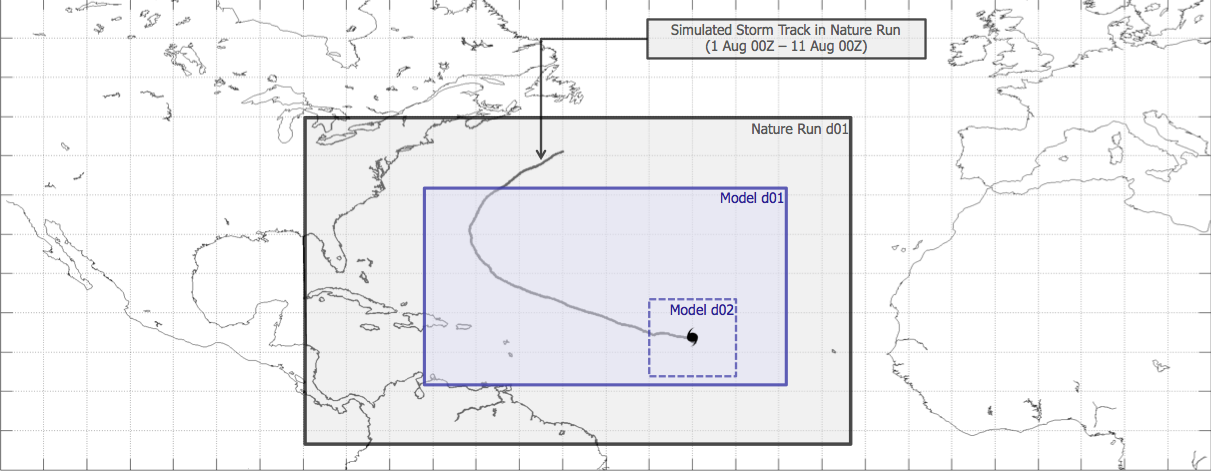 Data:
 -BUFR data is generated to span the WRF ARW nature run.
- Arrays of T,Q,U and V are at 27 km and 5 km horizontal resolution .
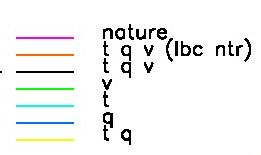 · Skill Scores – High Resolution Experiments
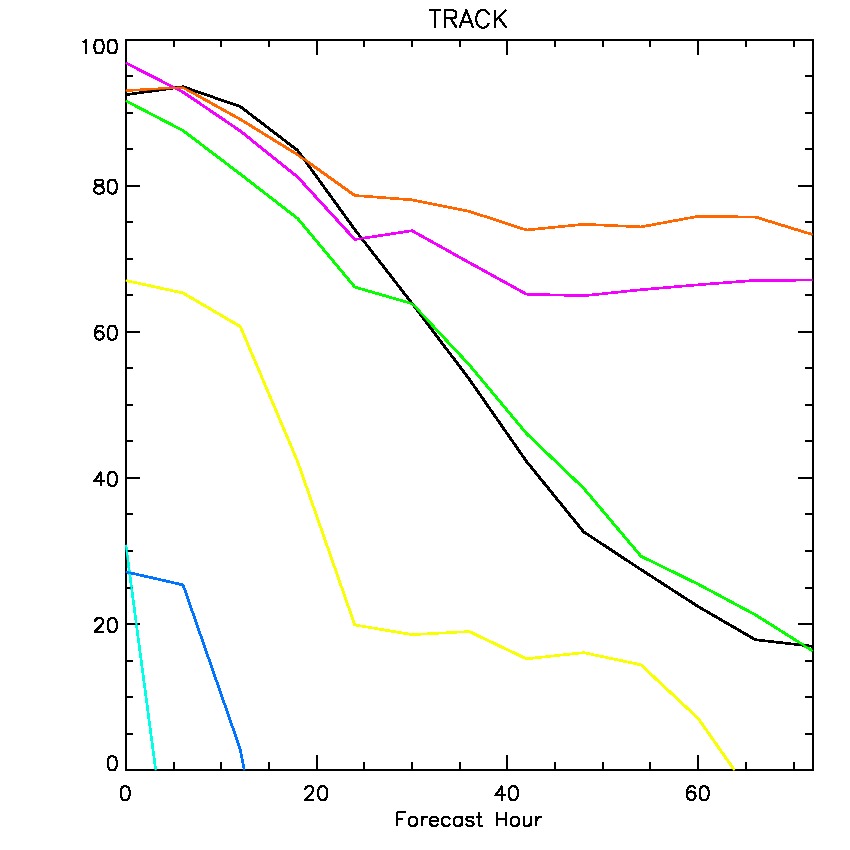 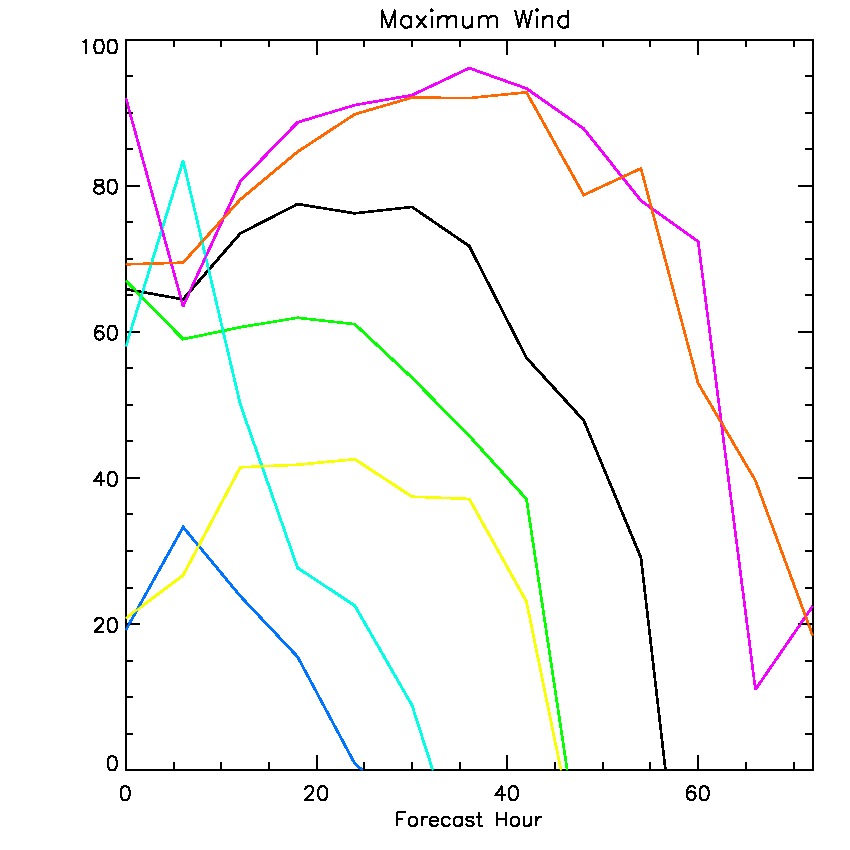 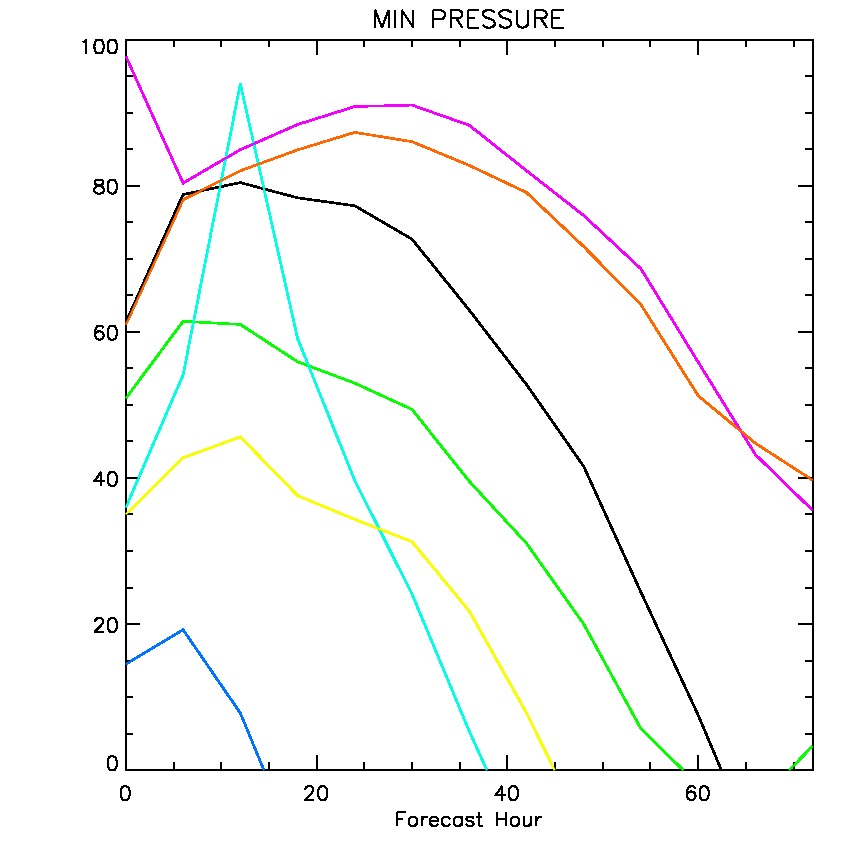 Fig 1. Nature and experiment domains.
· Analysis Storm Structure

 - MSLP (contoured) and 10-m wind speed (shaded) are shown to illustrate the degradation in storm structure in the experiments above. This example is after 13 cycles.
OSSE Framework

The regional OSSE (Observing System Simulation Experiment) framework described here was developed at NOAA/AOML and UM/RSMAS and features a high-resolution regional nature run embedded within a lower-resolution global nature run. Simulated observations are generated and provided to a data assimilation (DA) scheme which provides analyses for a high-resolution regional forecast model.







· Nature Runs
   - ECMWF: low-resolution T511 (~40km) “Joint OSSE Nature Run”
   - WRF-ARW: high-resolution 27km regional domain with 9/3/1 km storm-following nests (v3.2.1)

· Data Assimilation Scheme
   - GSI: Gridpoint Statistical Interpolation… a standard 3D variational assimilation scheme (v3.3). Analyses performed at 9km resolution.

· Forecast Model
   - HWRF: the 2014 operational Hurricane-WRF model (v3.5). Parent domain has 9km resolution, single storm-following nest has 3km resolution.

For these results, DA performed every 6 hours, forecast model run every 6 hours, each run producing a 5-day forecast, for total of 16 cycles.
c) T Q V
a) NATURE
b) T Q V (lbs ntr)
d) V
b) T Q V (lbs ntr)
c )  T Q V
d)  V
Fig 4. Skill scores over 16 cycles.  Skill include track (left), peak surface wind (middle), and minimum surface pressure (right). .
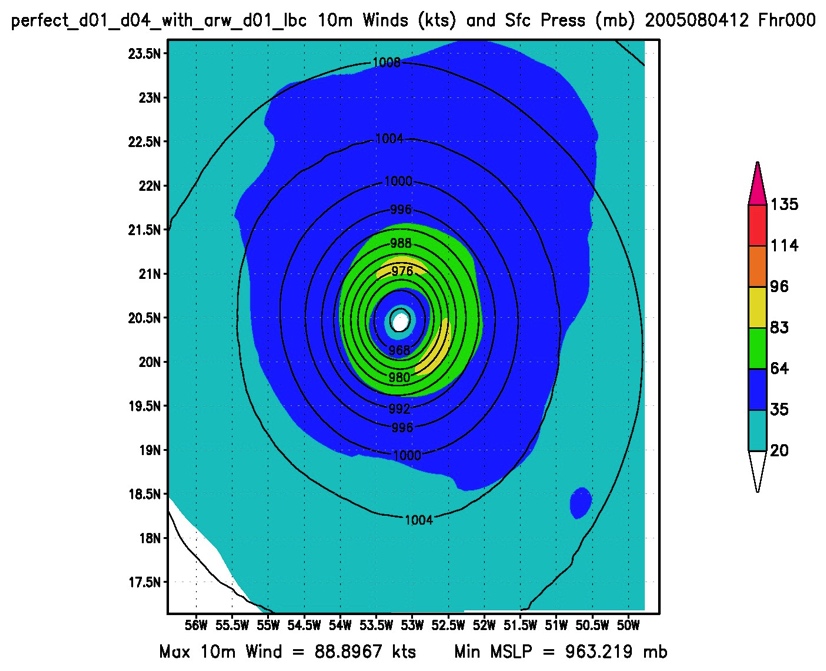 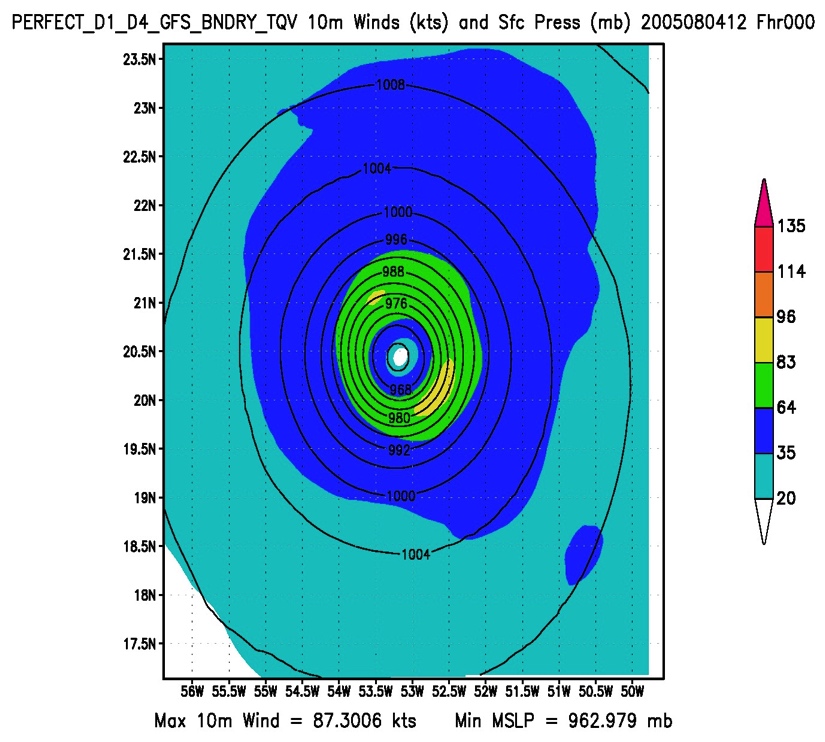 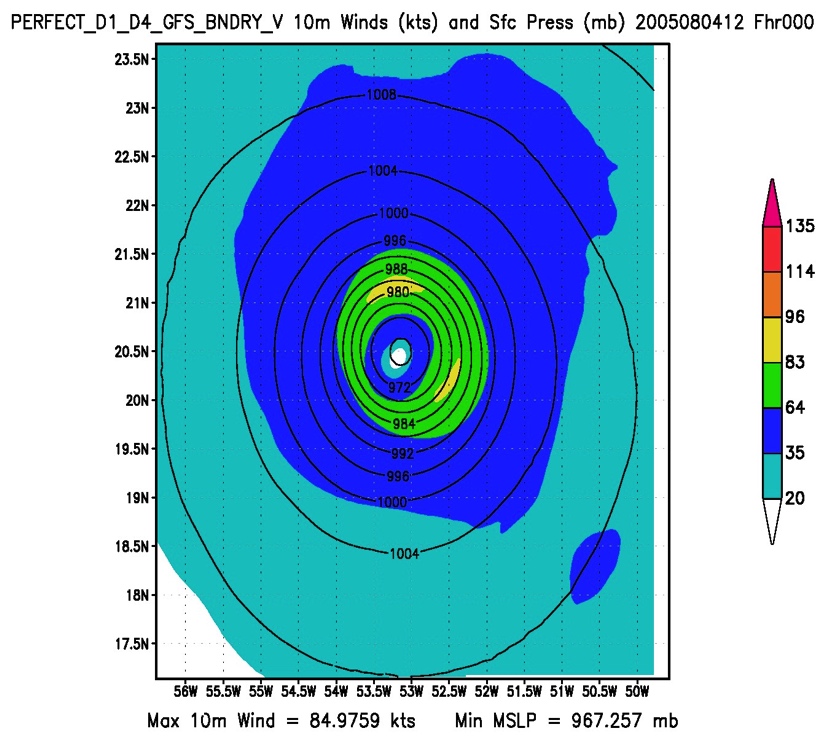 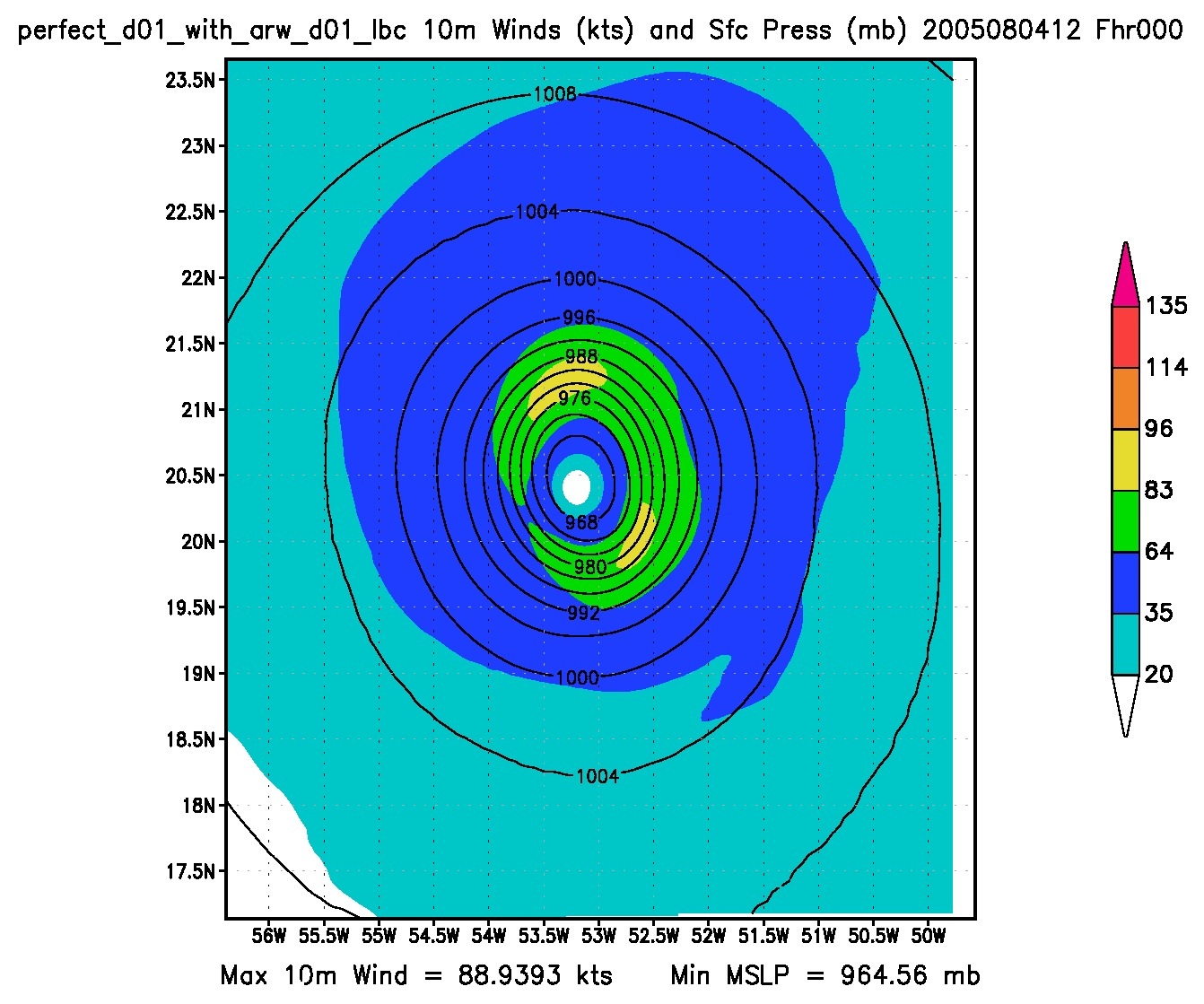 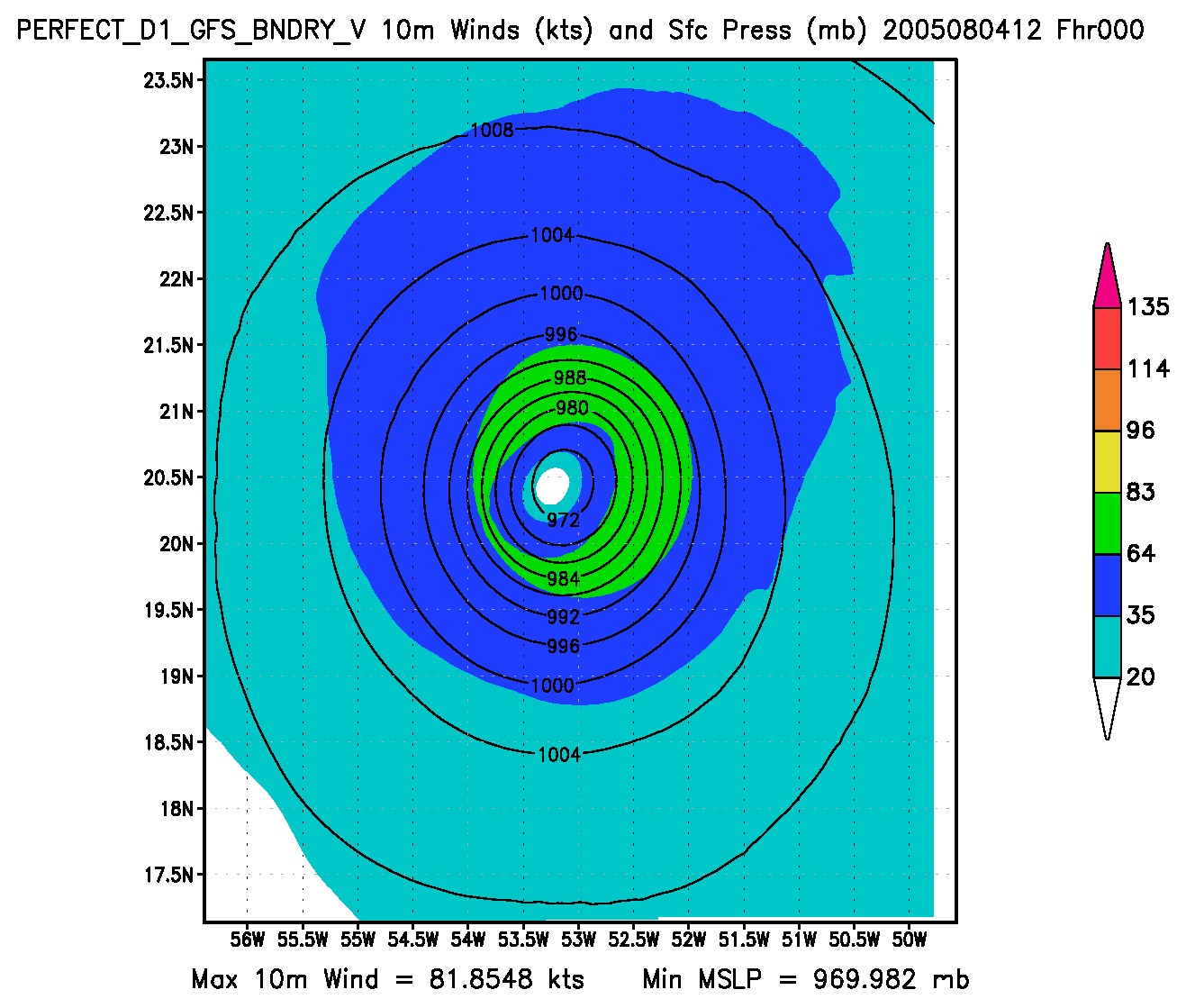 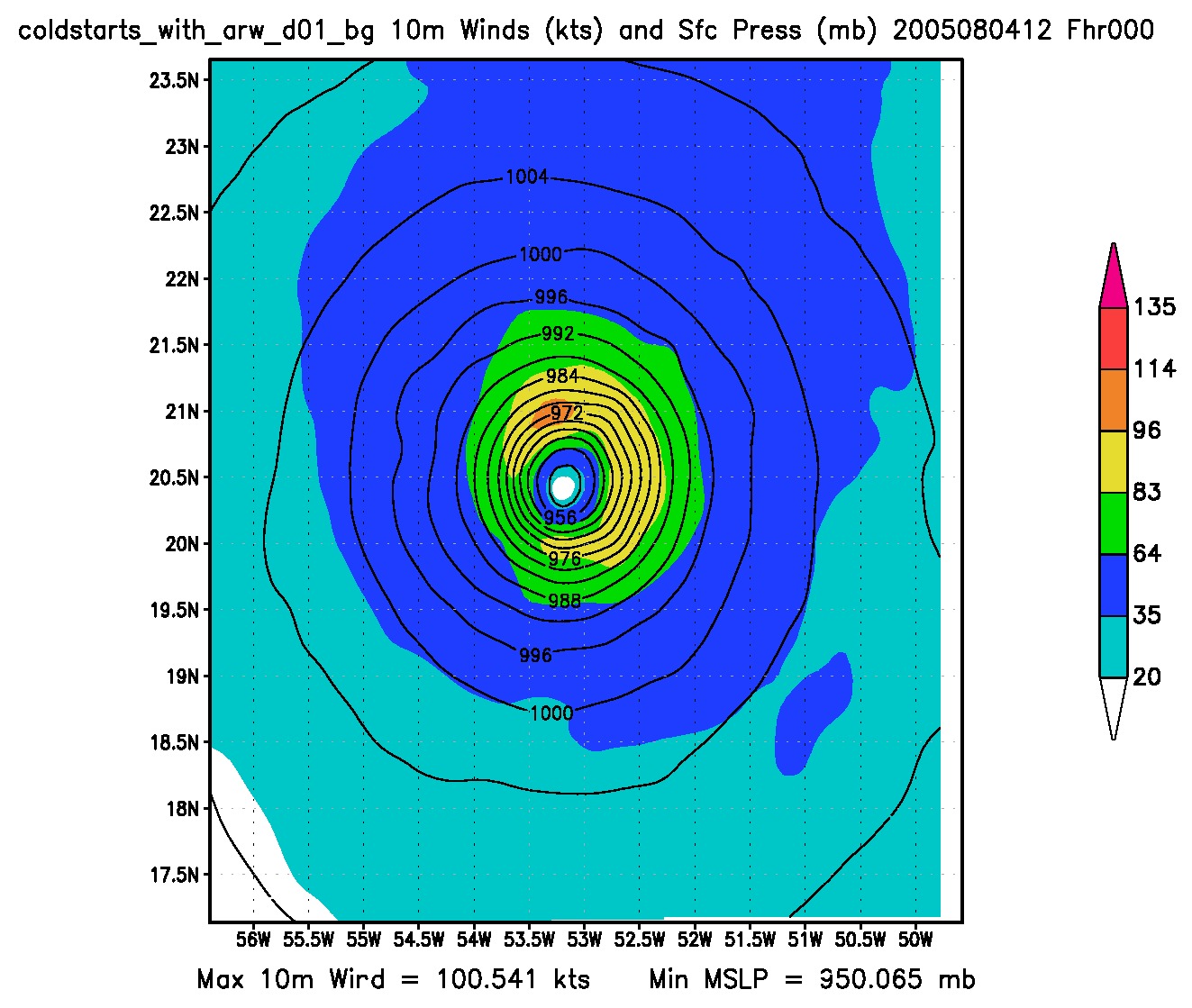 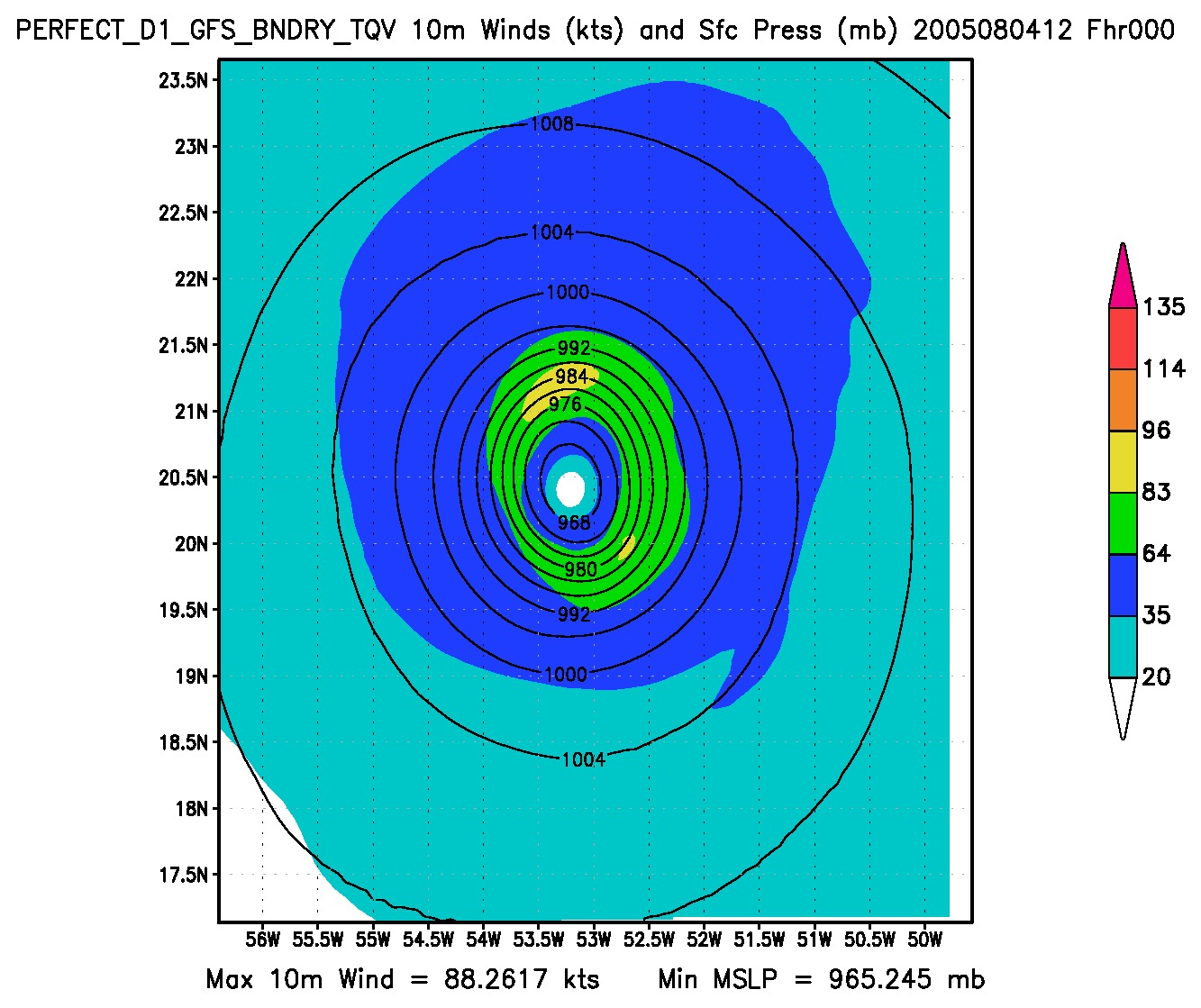 Low-Res
Summary

Even with the perfect initial conditions and perfect boundary conditions, the predictability is quickly lost (compared to imperfect boundary conditions) within 12-18 hours.
Adding kinematic observations improves predictability by about 1 day in terms of forecast lead time.
Assimilating thermodynamic variables does not appear to have positive impact on the predictability of the simulated storm.
A degradation in boundary conditions results in the loss of predictability of intensity/MSLP by about 1 day in terms of forecast lead time.
High resolution experiments with kinematic observations have higher skill than lower resolution experiments. 
We have very few samples from one storm, so error statistics are not robust, but provide guidance for future studies.
VMAX: 100.5 kt, MSLP: 950 hPa
VMAX: 88.9 kt, MSLP: 964.5 hPa
VMAX:88.2 kt, MSLP: 965.2 hPa
VMAX:81.8 kt, MSLP: 969.9hPa
ECMWF NATURE RUN
ANALYSIS
FORECASTS
e)  T Q
WRF NATURE RUN
observation
simulator
f)  Q
g)   T
SYNTHETIC DATA
GSI
HWRF
The fact that the thermodynamic variables do not have a strong influence may be an artifact of the DA system itself. In this DA framework, it appears that observing the kinematic properties of the storm is critical.
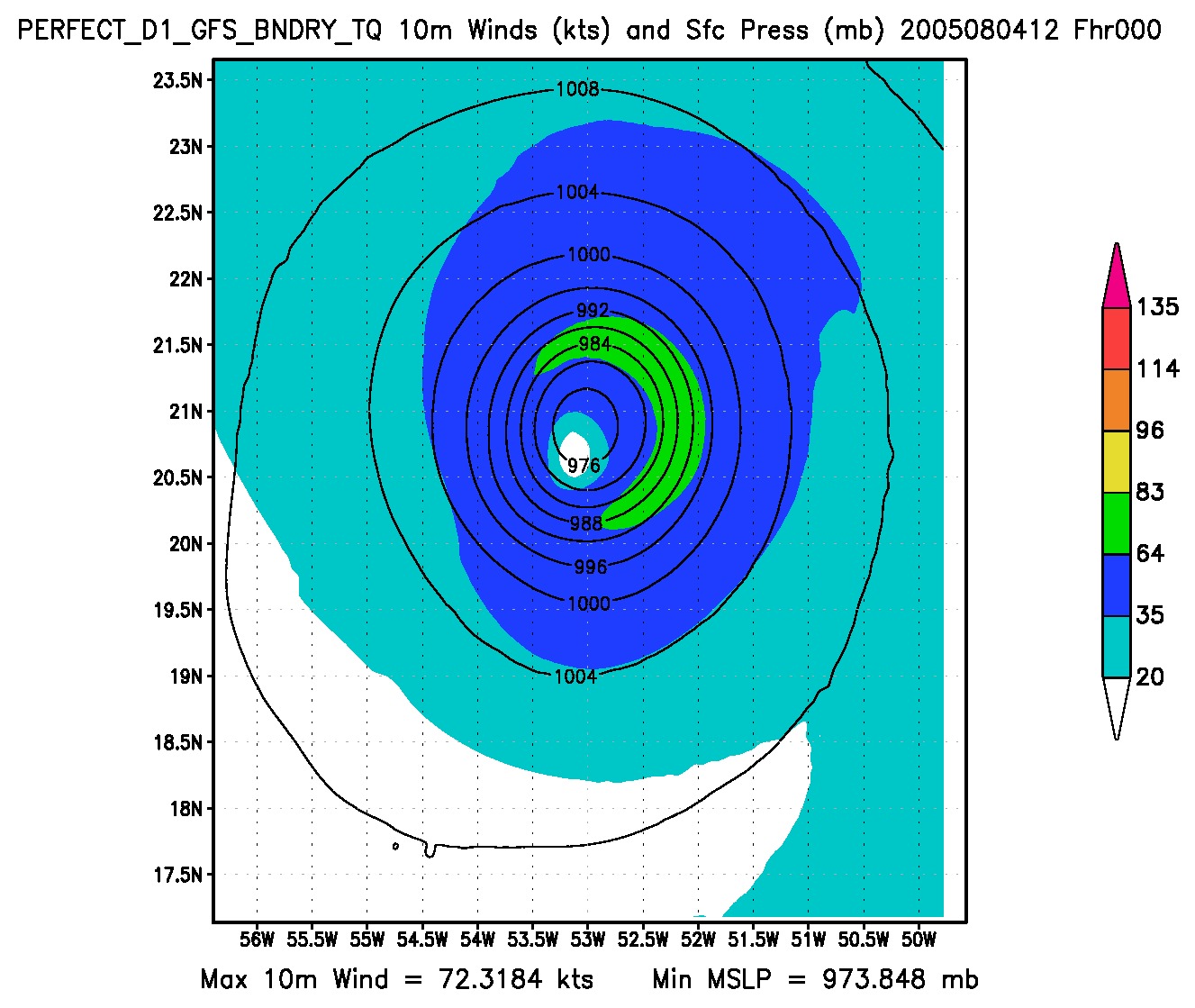 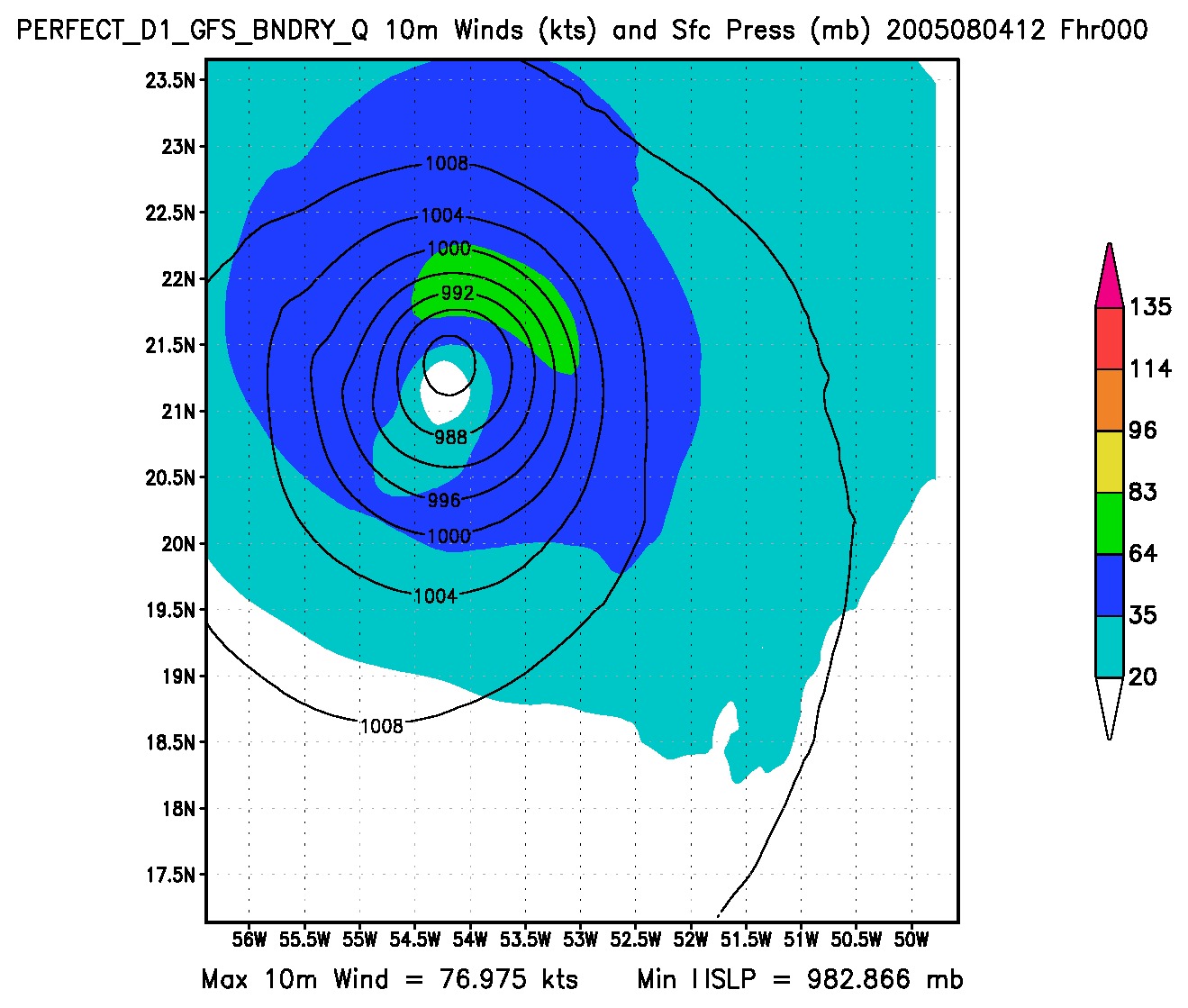 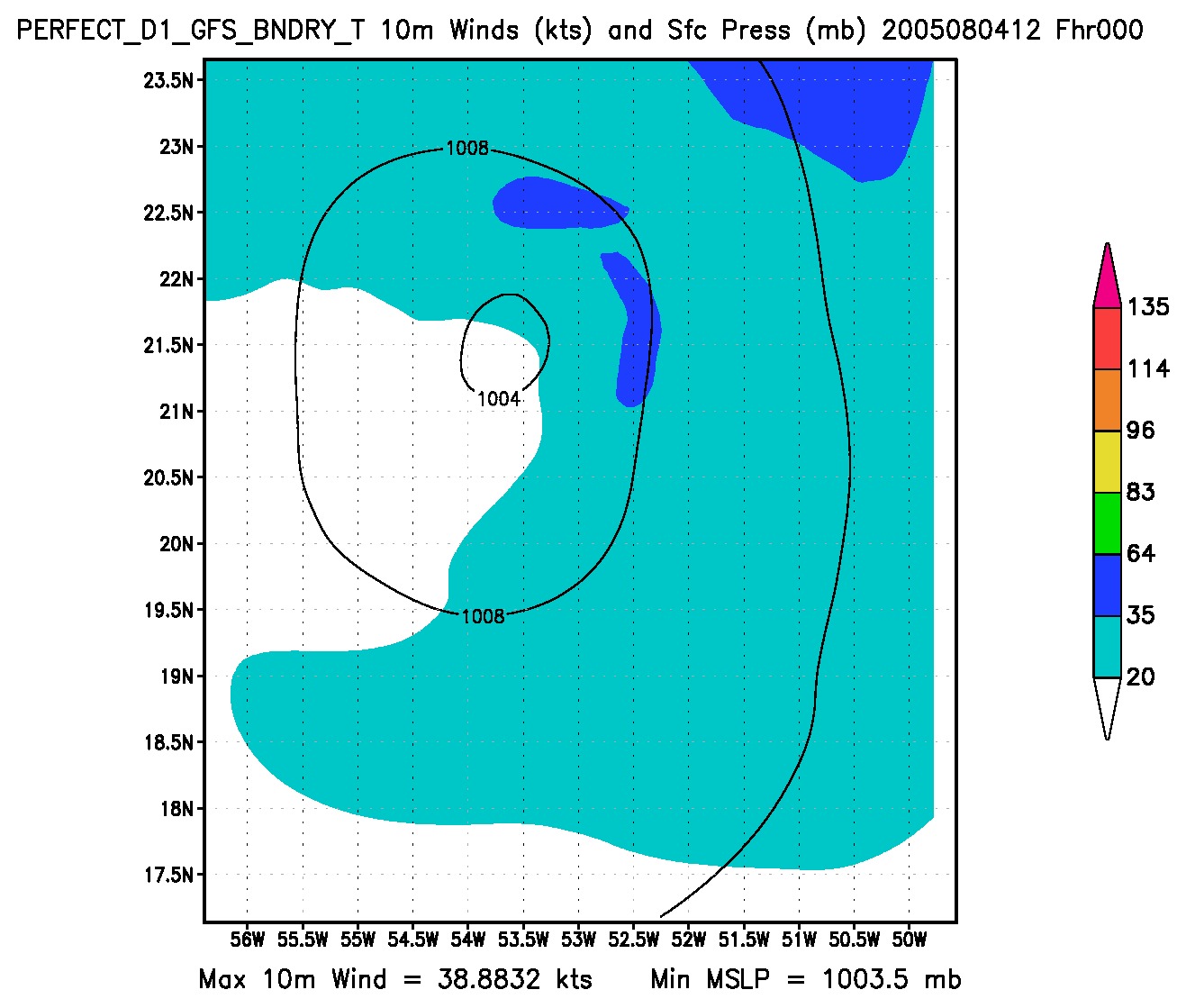 background
verification
Fig 2. Basic flow chart of the regional OSSE framework.
VMAX: 72.3  kt, MSLP: 973.8 hPa
VMAX:76.9kt, MSLP: 982.8 hPa
VMAX: 38.8 kt, MSLP: 1003.5 hPa
a) NATURE
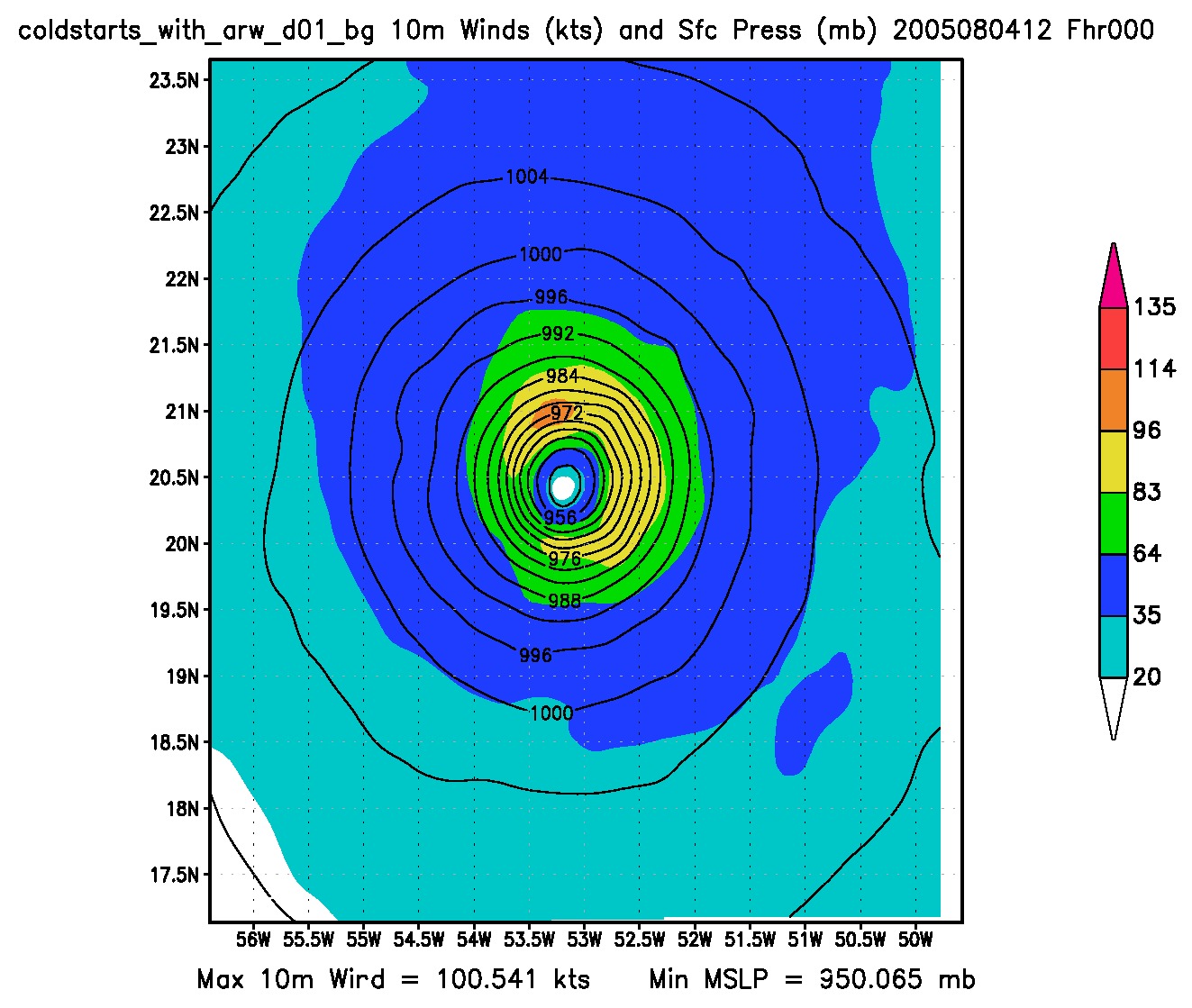 High-Res
VMAX: 100.5 kt, MSLP: 950 hPa
VMAX: 88.8 kt, MSLP: 963.2 hPa
VMAX: 87.3 kt, MSLP: 962.9 hPa
VMAX: 84.9 kt, MSLP: 967.2 hPa
e)  T Q
e)  T
Acknowledgements

The authors thank NOAA’S QOSAP Program, Office of Weather and Air Quality, OSSE Testbed, the Joint Center for Satellite Data Assimilation, the NOAA HFIP project, the Developmental Testbed Center, and David Nolan at the University of Miami for providing the WRF nature run dataset.
f)   Q
Observing at higher resolution near the storm improves the analysis with kinematic observations, but does not appear to have a measurable impact on the behavior of the thermodynamic fields.
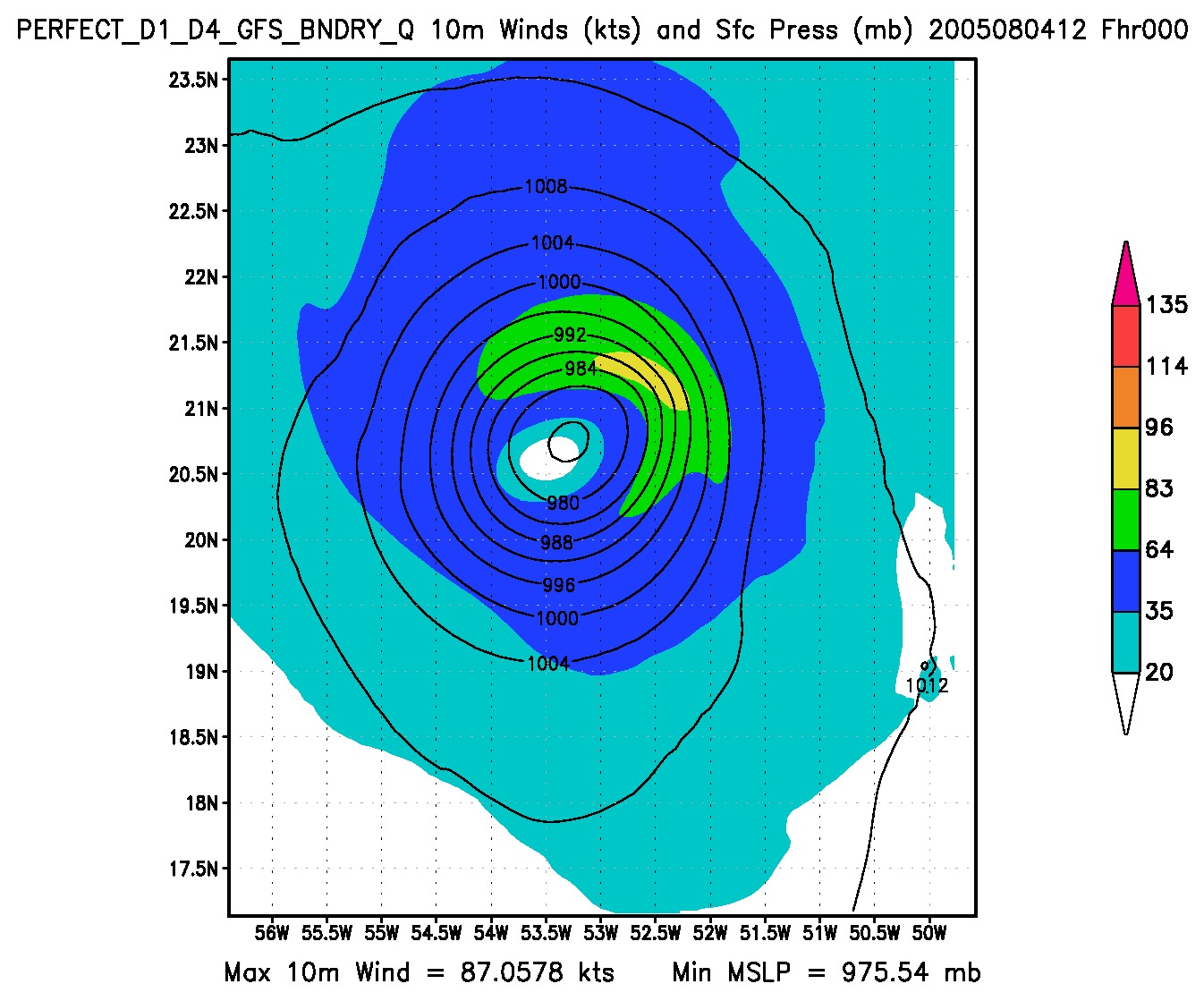 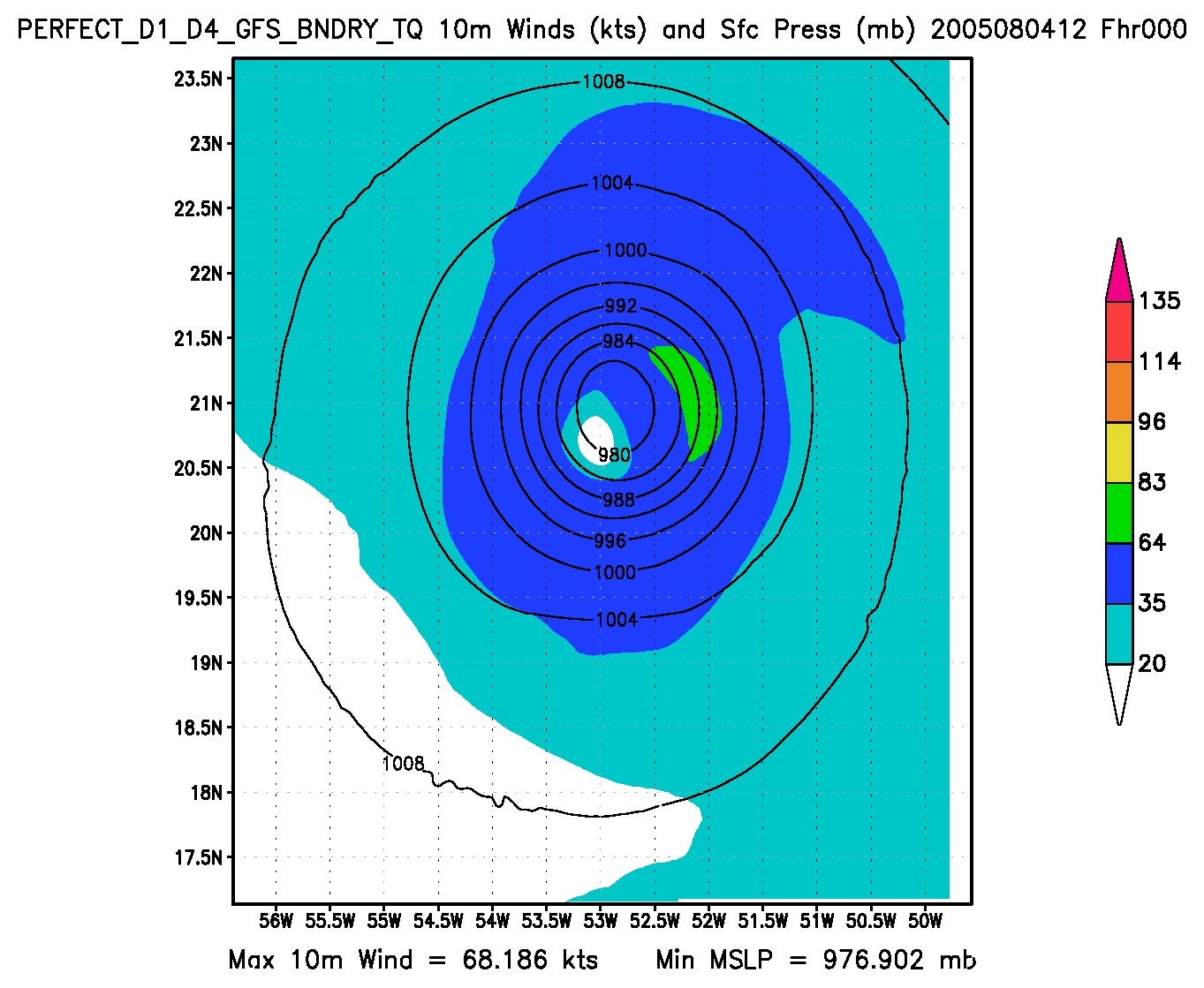 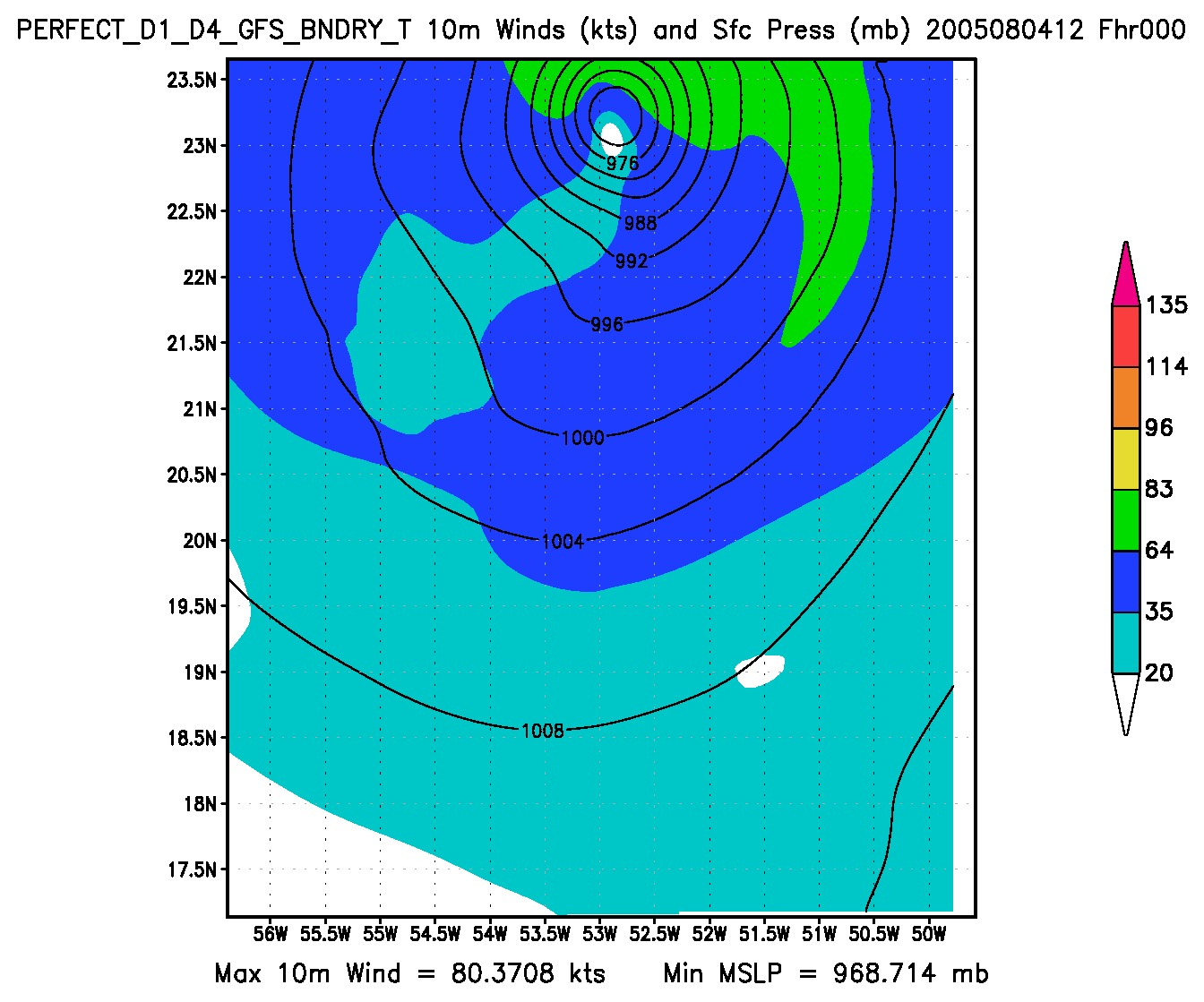 VMAX: 68.1 kt, MSLP: 976.9 hPa
VMAX: 87 kt, MSLP: 975.5 hPa
VMAX: 80.3 kt, MSLP: 968.7 hPa
10-14 January 2016                20th IOAS-AOLS Conference                96th AMS Annual Meeting                New Orleans, Louisiana